75 годовщина Великой Победы в Великой Отечественной войне
Внеклассное мероприятие
    «В этот день закончилась война…»
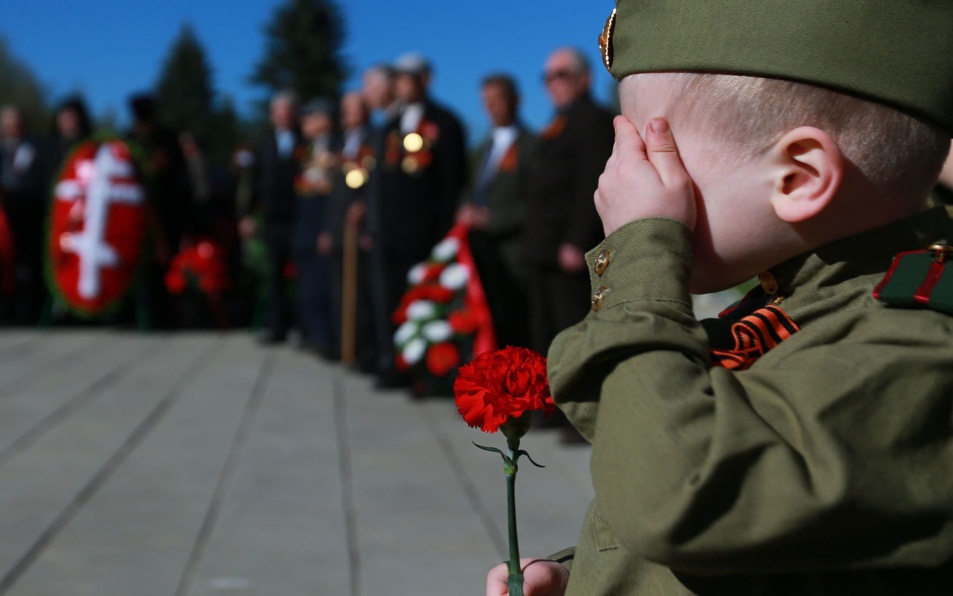 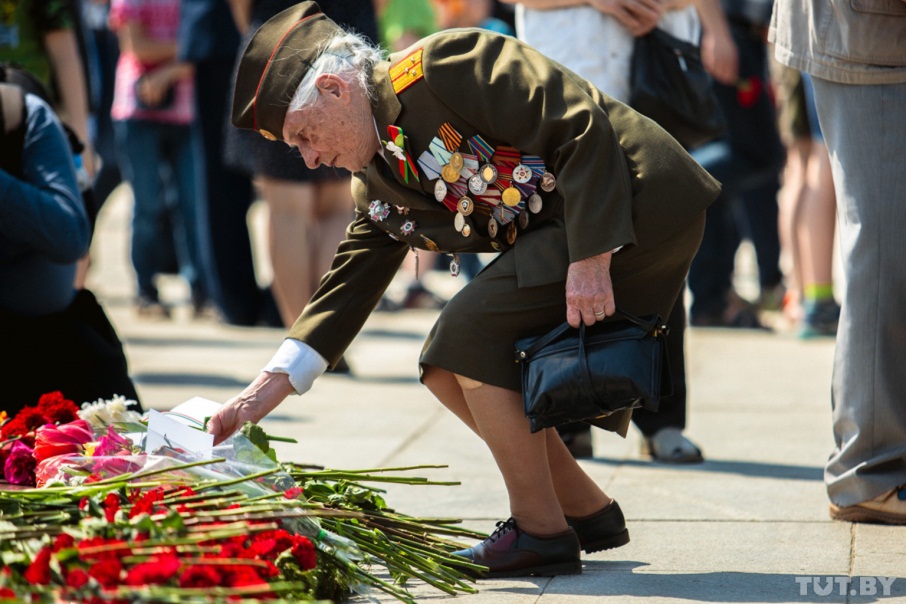 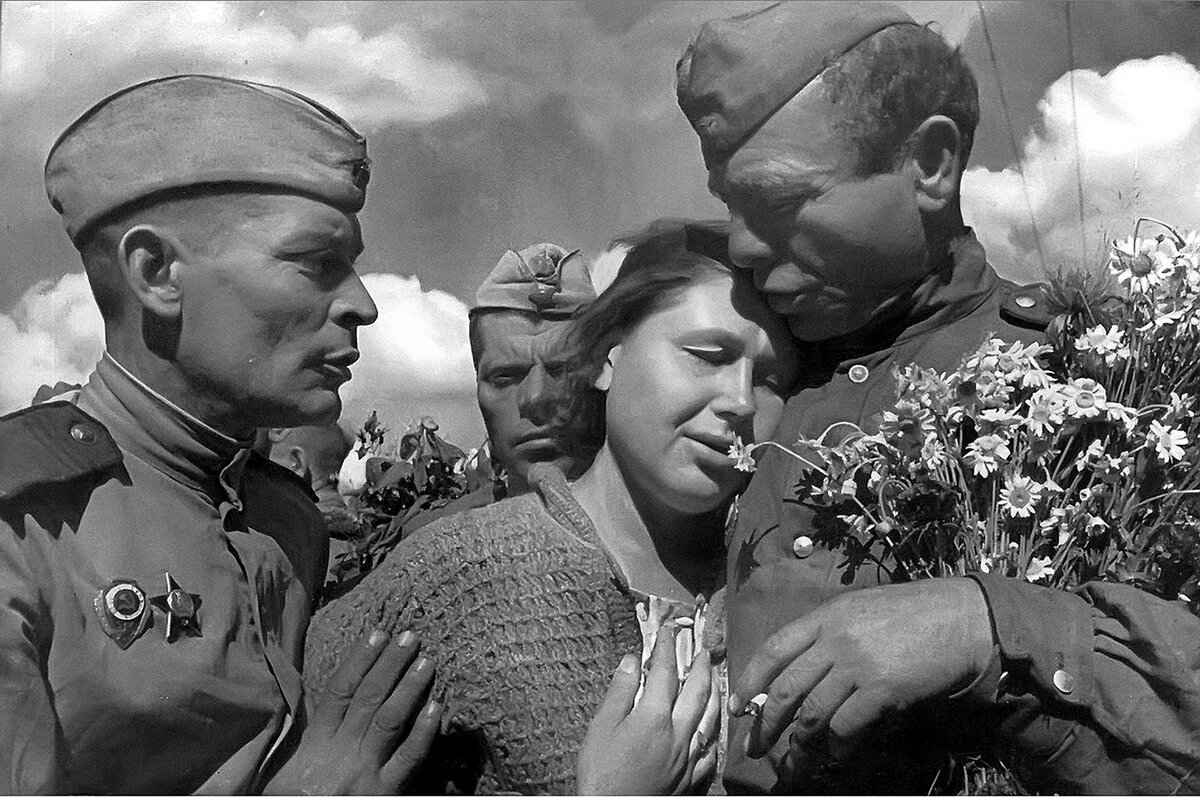 И подступают даты,
Родные имена...
Давно ушли солдаты
В другие времена...
Победы гневной знамя
Горит в который раз!
Глядят они из камня
На вечность и на нас.
Стоят, как братья, рядом,
Взирая сверху вниз,
Своим бессмертным взглядом
Благословляя жизнь!
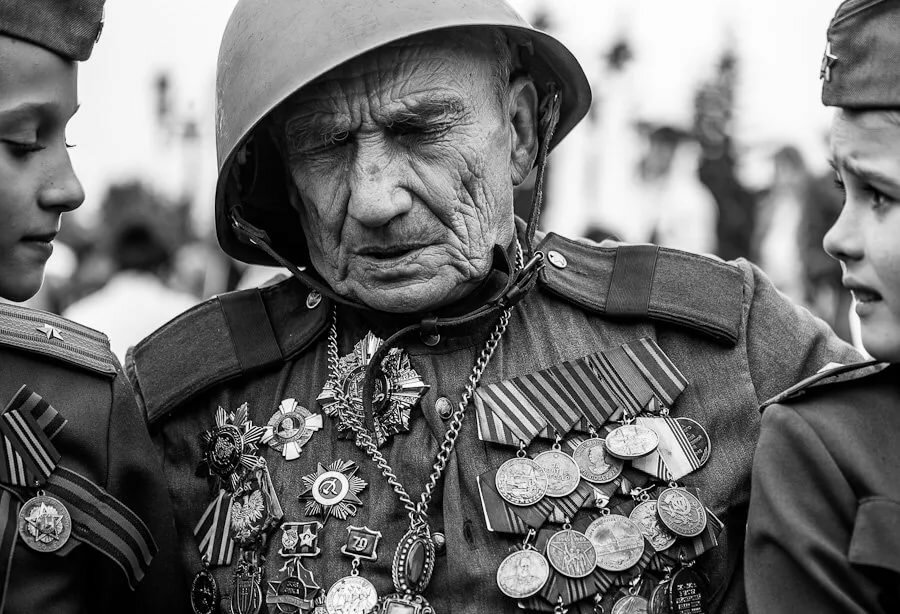 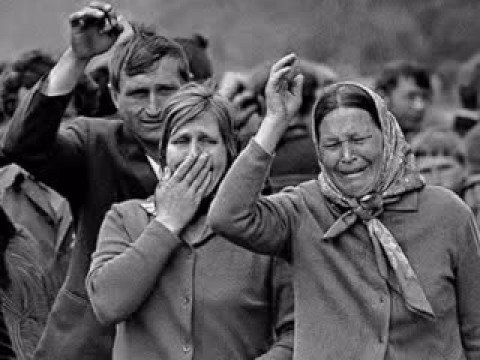 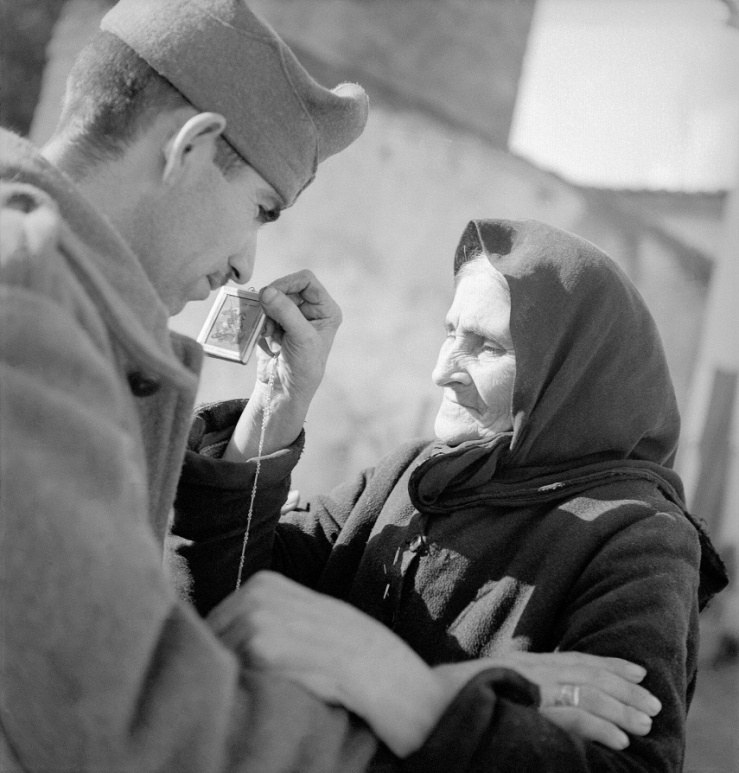 Глаза солдатских матерей
До дна наполнены любовью…
Страх смерти витал над головами 
солдат ежедневно, ежечасно, ежеминутно…
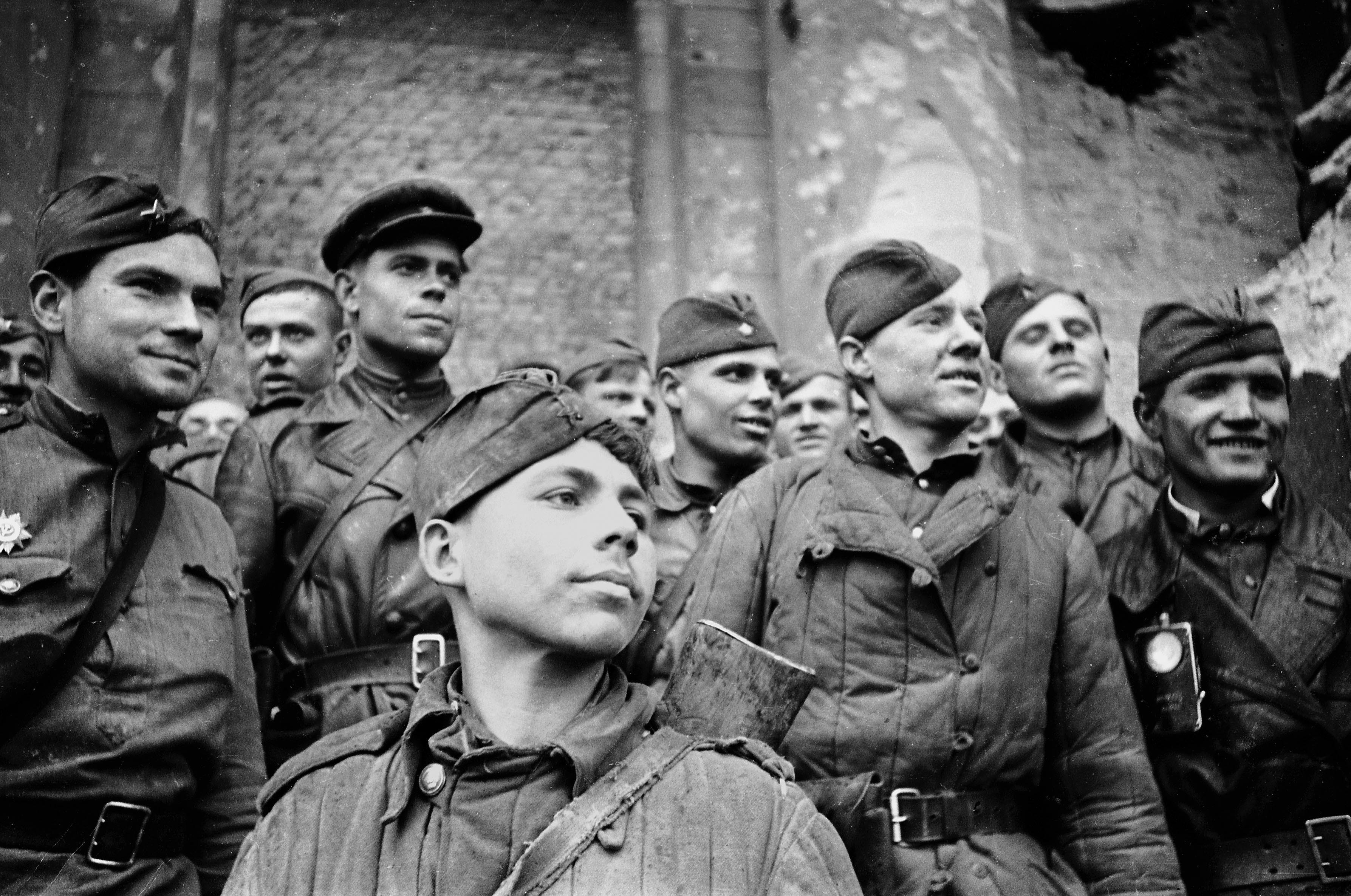 Война глазами детей
.
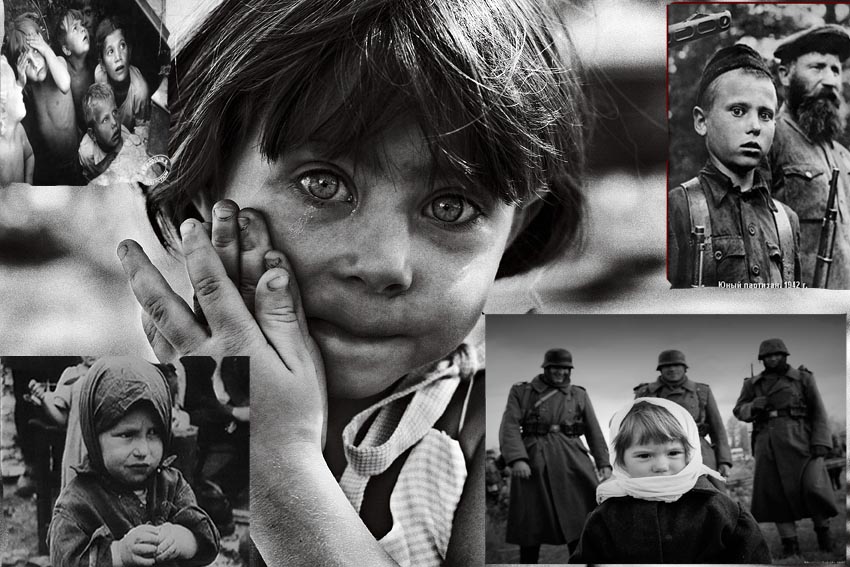 Письма с фронта
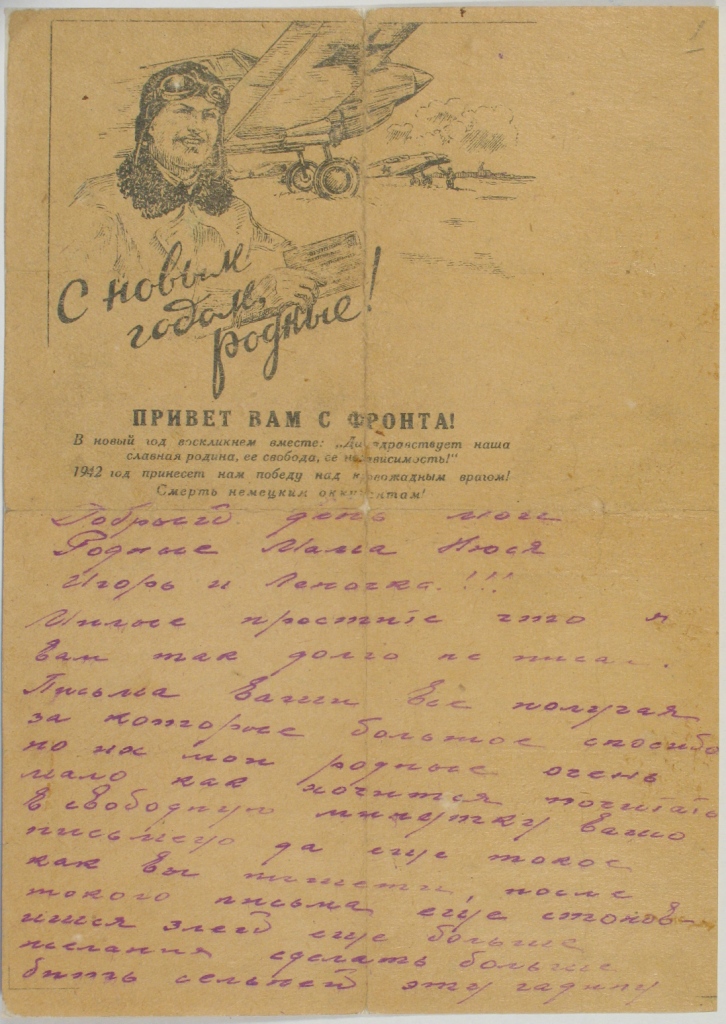 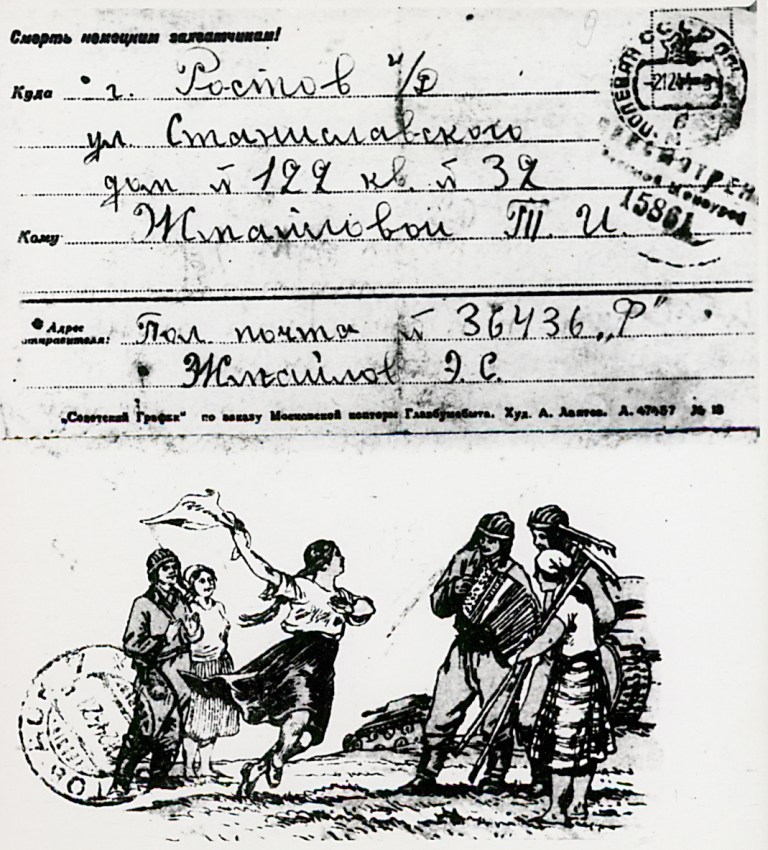 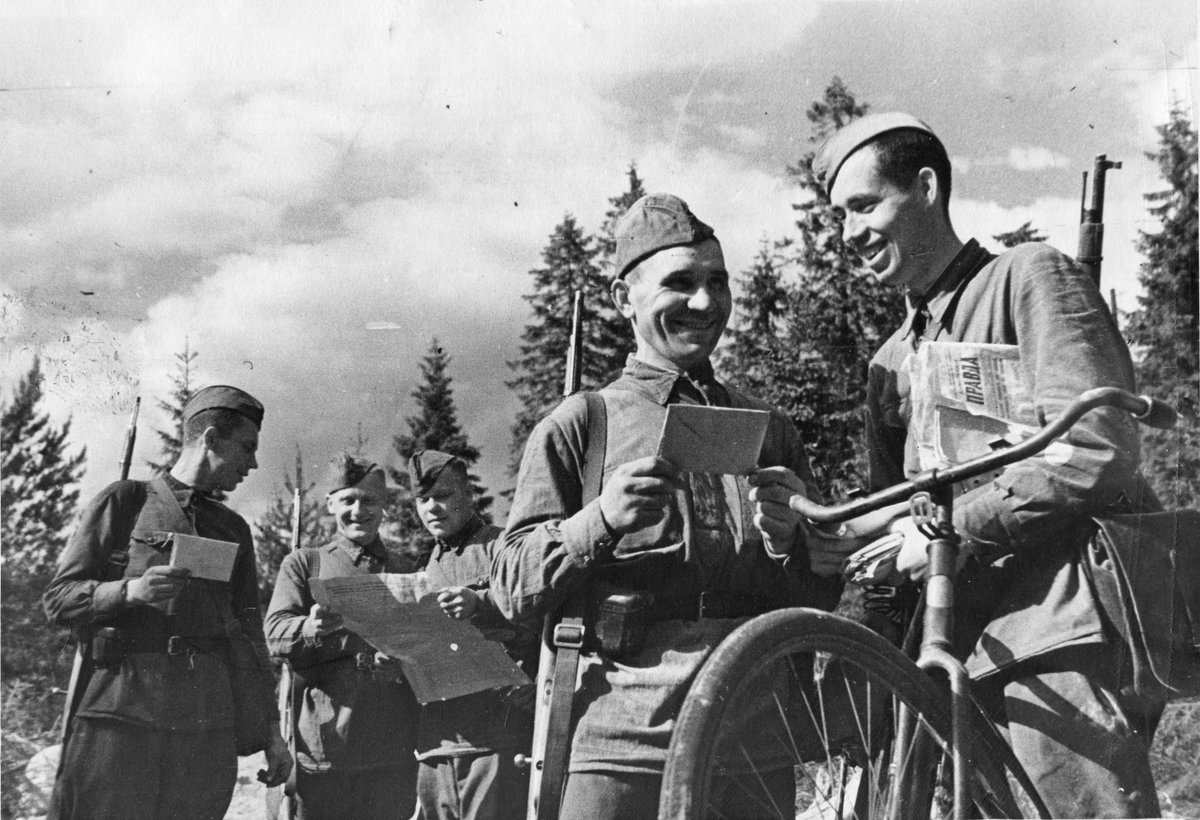 Русские женщины
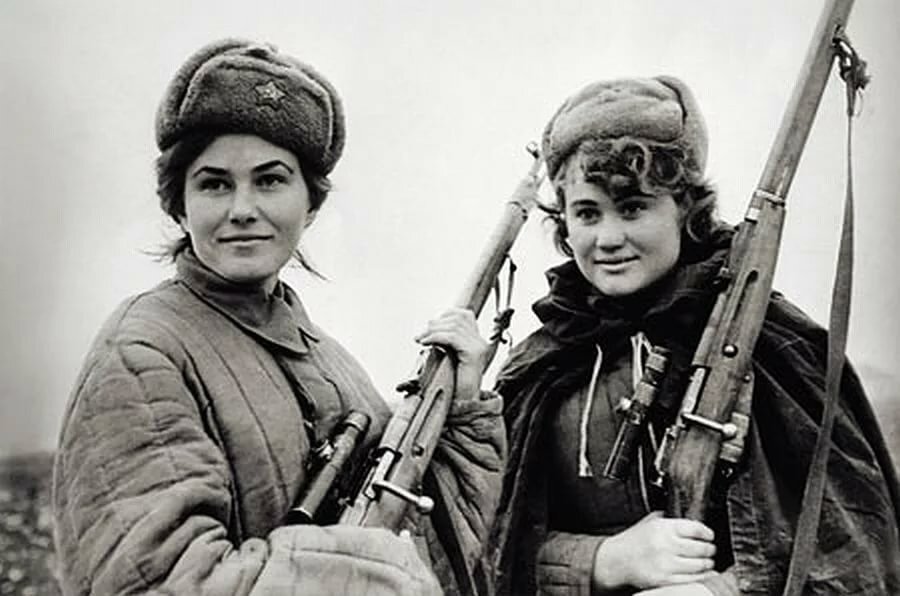 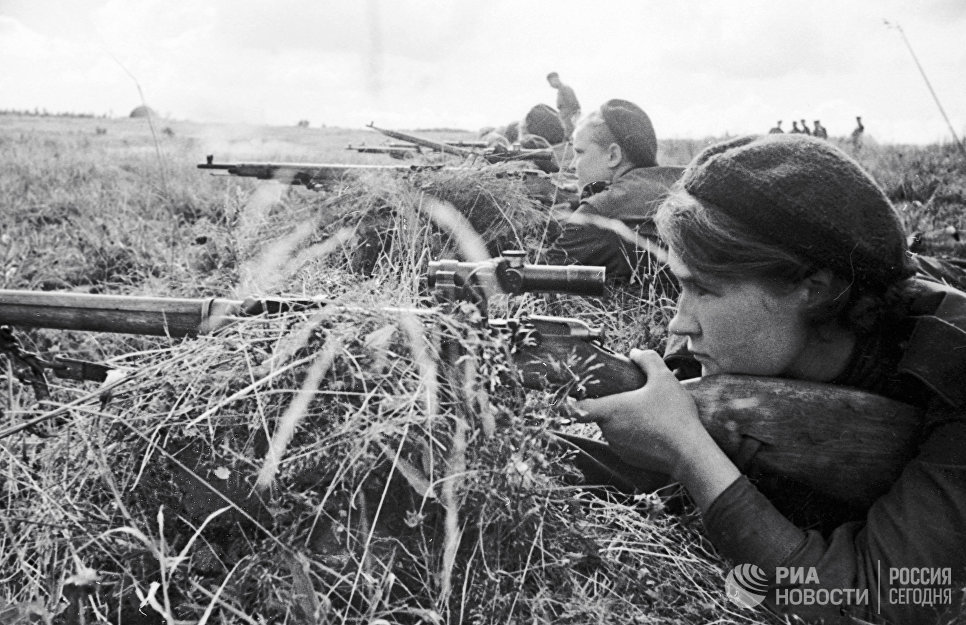 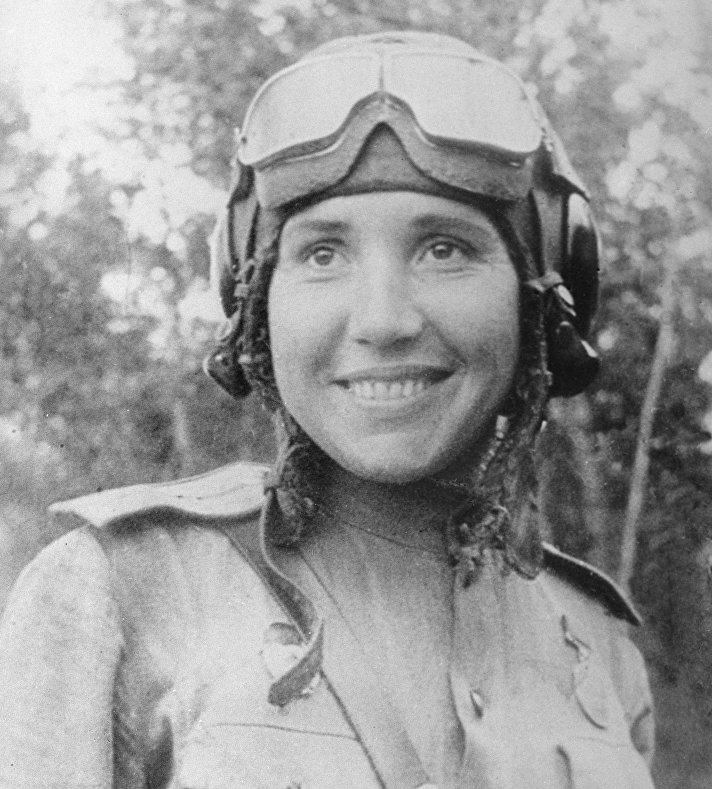 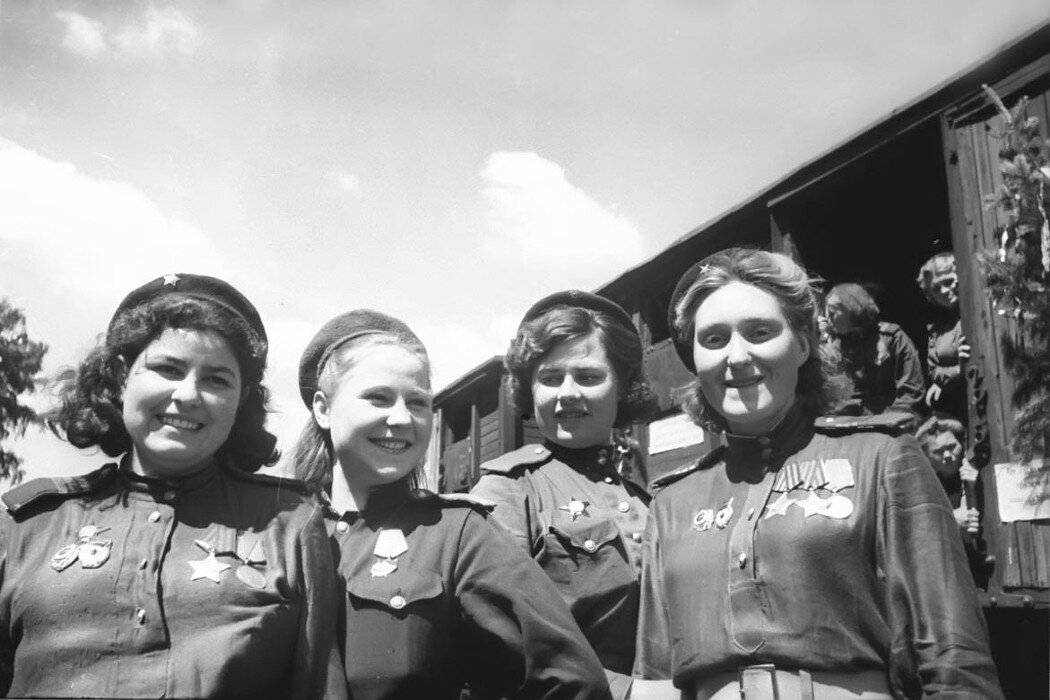 Благословенная весна!
Весна Победы снова с нами!
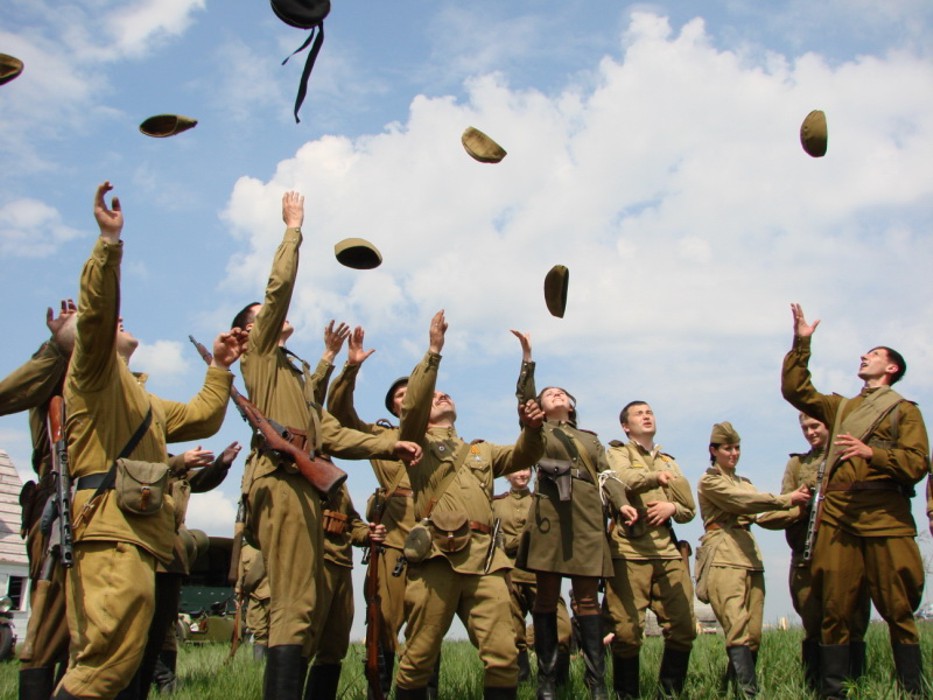 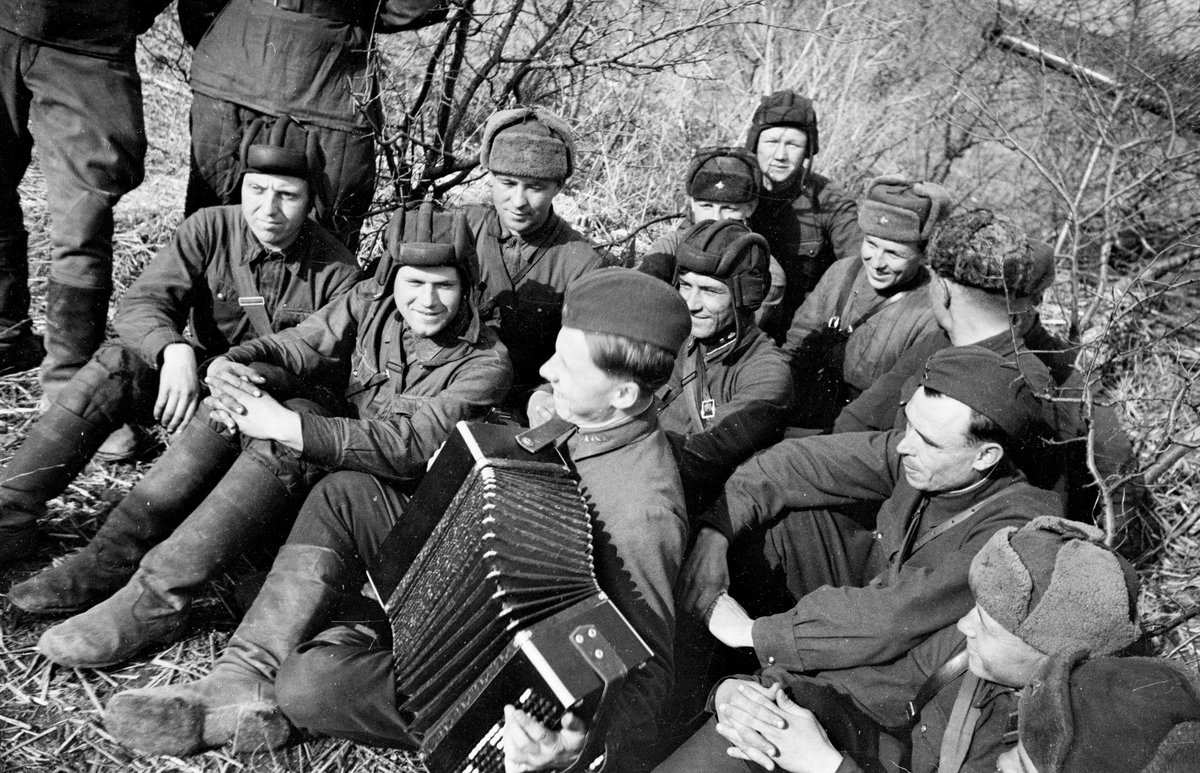 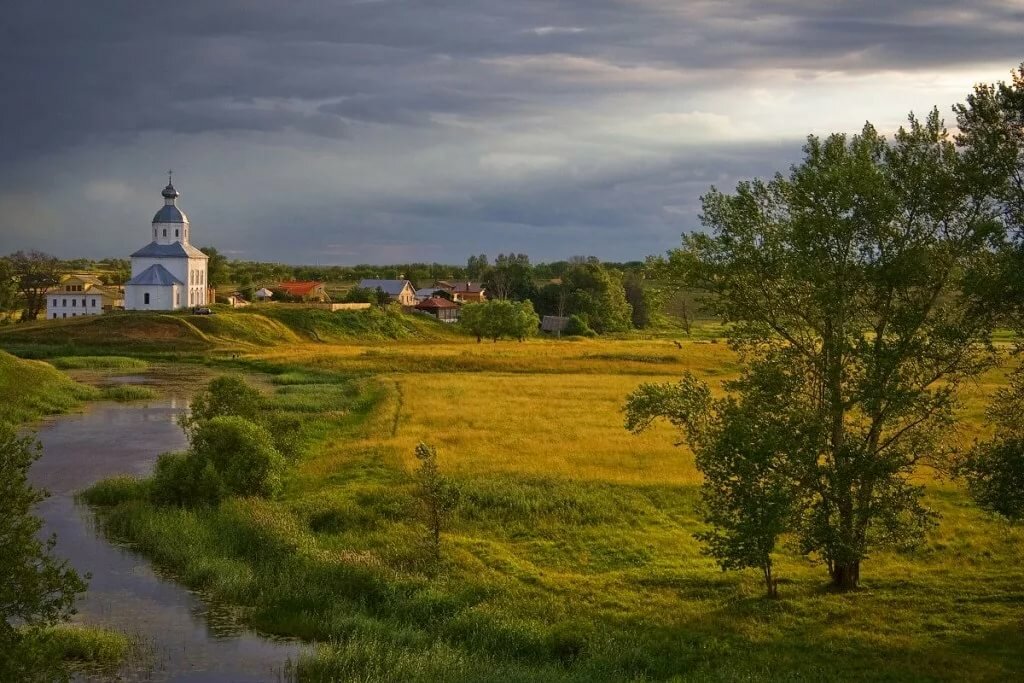 Степная даль, теченье рек...
Моя Россия - дом родимый!
Благословенна будь навек!
Перед врагом ты не сгибалась,
За честь и правду шла вперед!
И в годы трудные держалась
С великой верою в народ!
75 годовщина
 Дня Победы  в Великой 
Отечественной войне
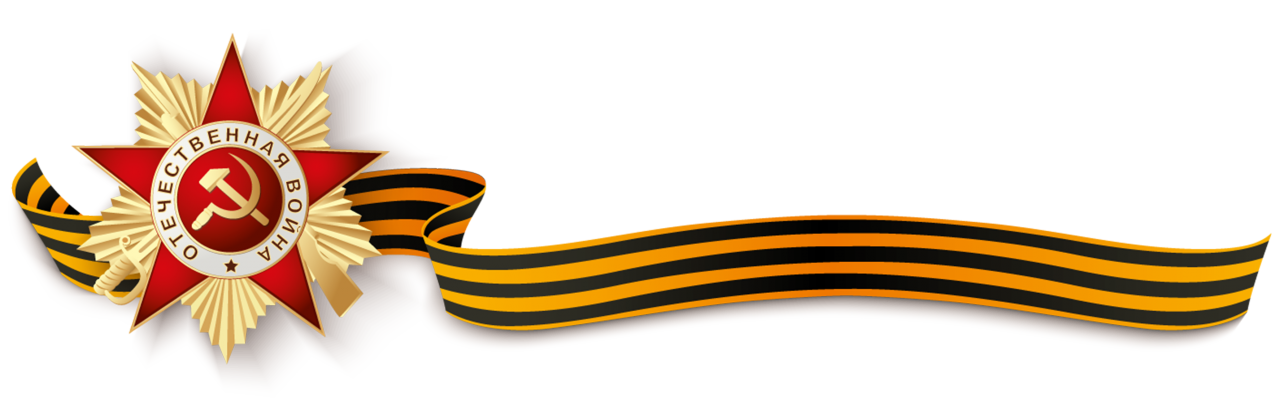